ACTIVITES IN PORTUGAL
IN SCHOOL
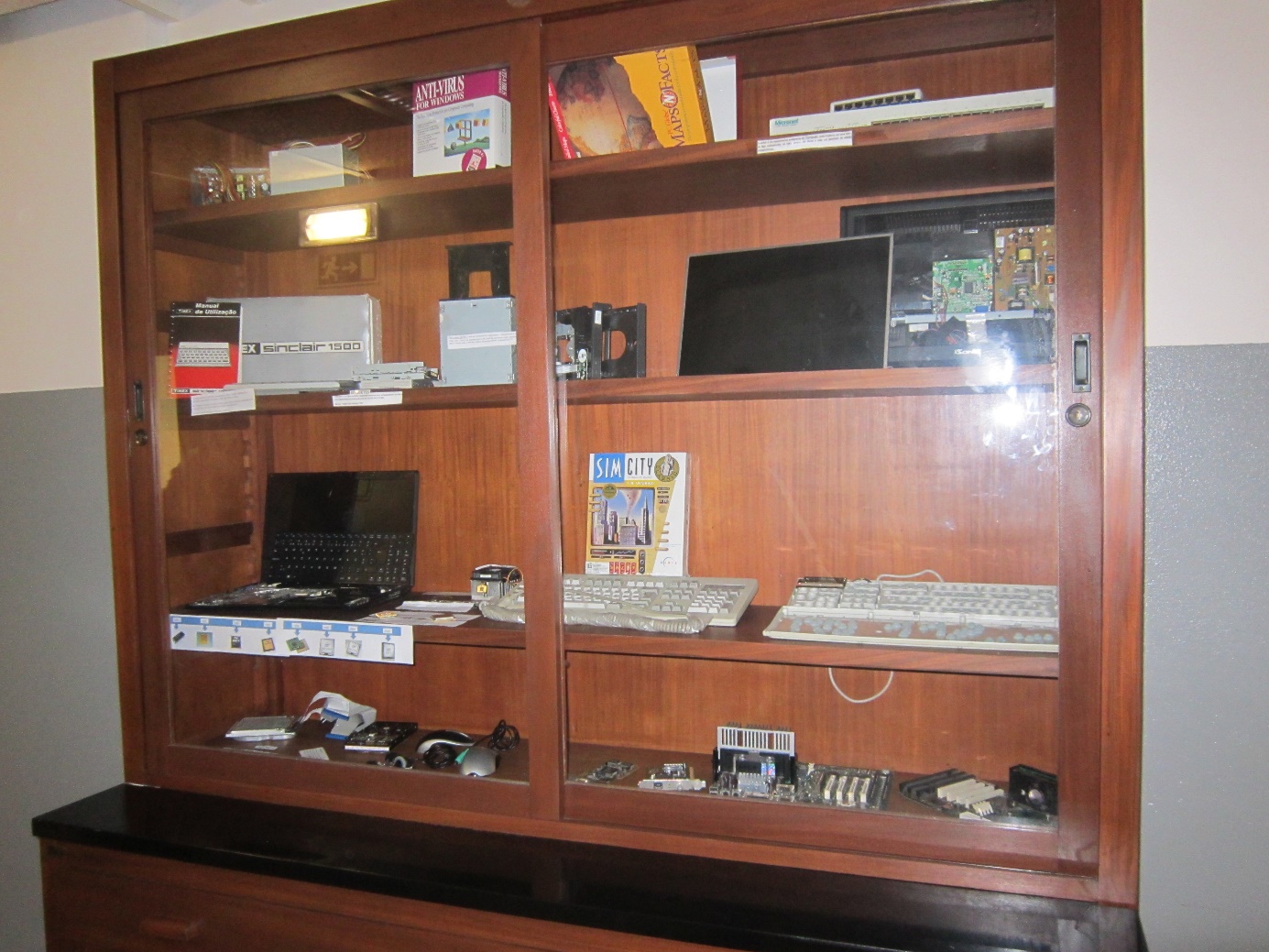 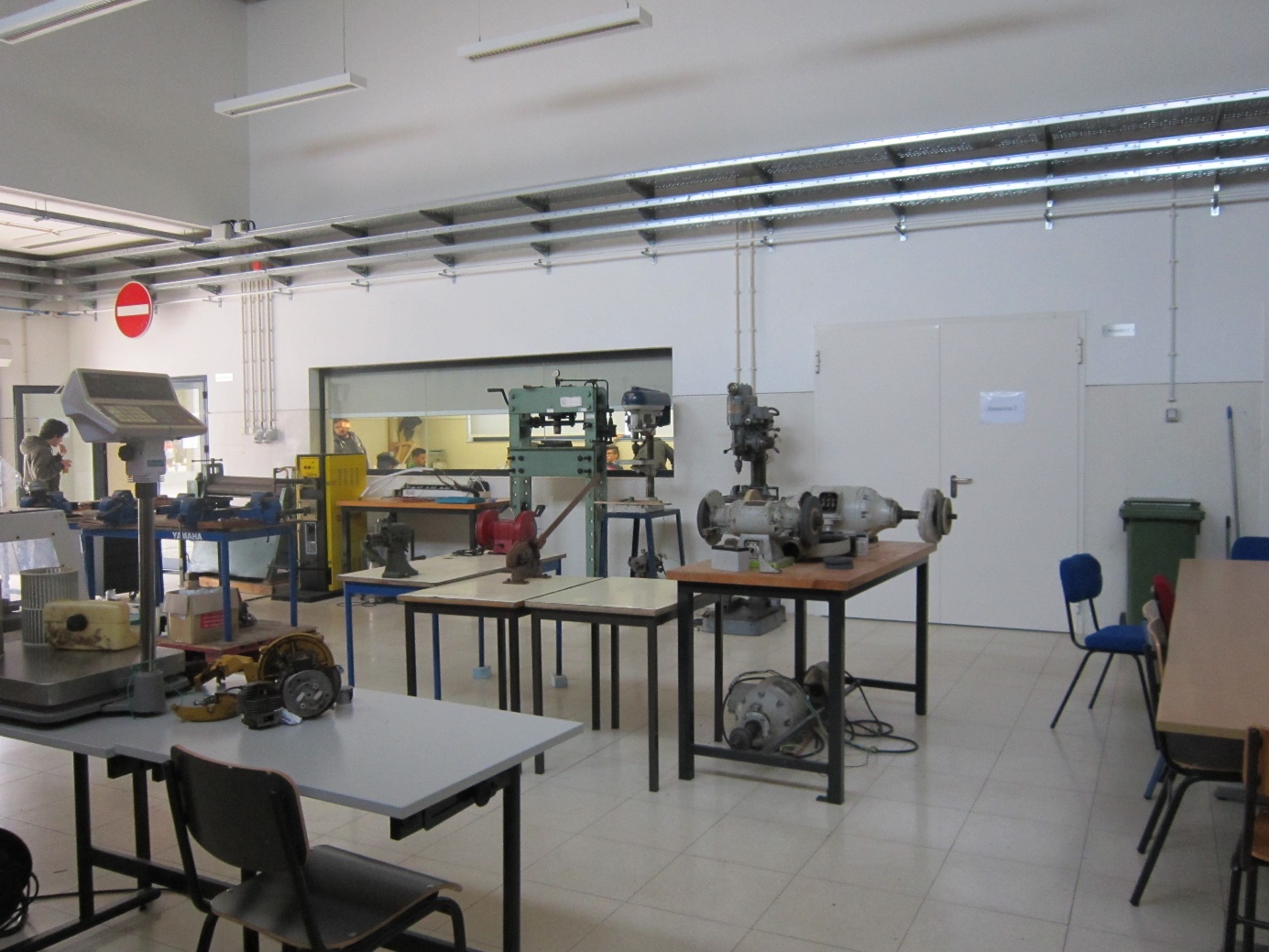 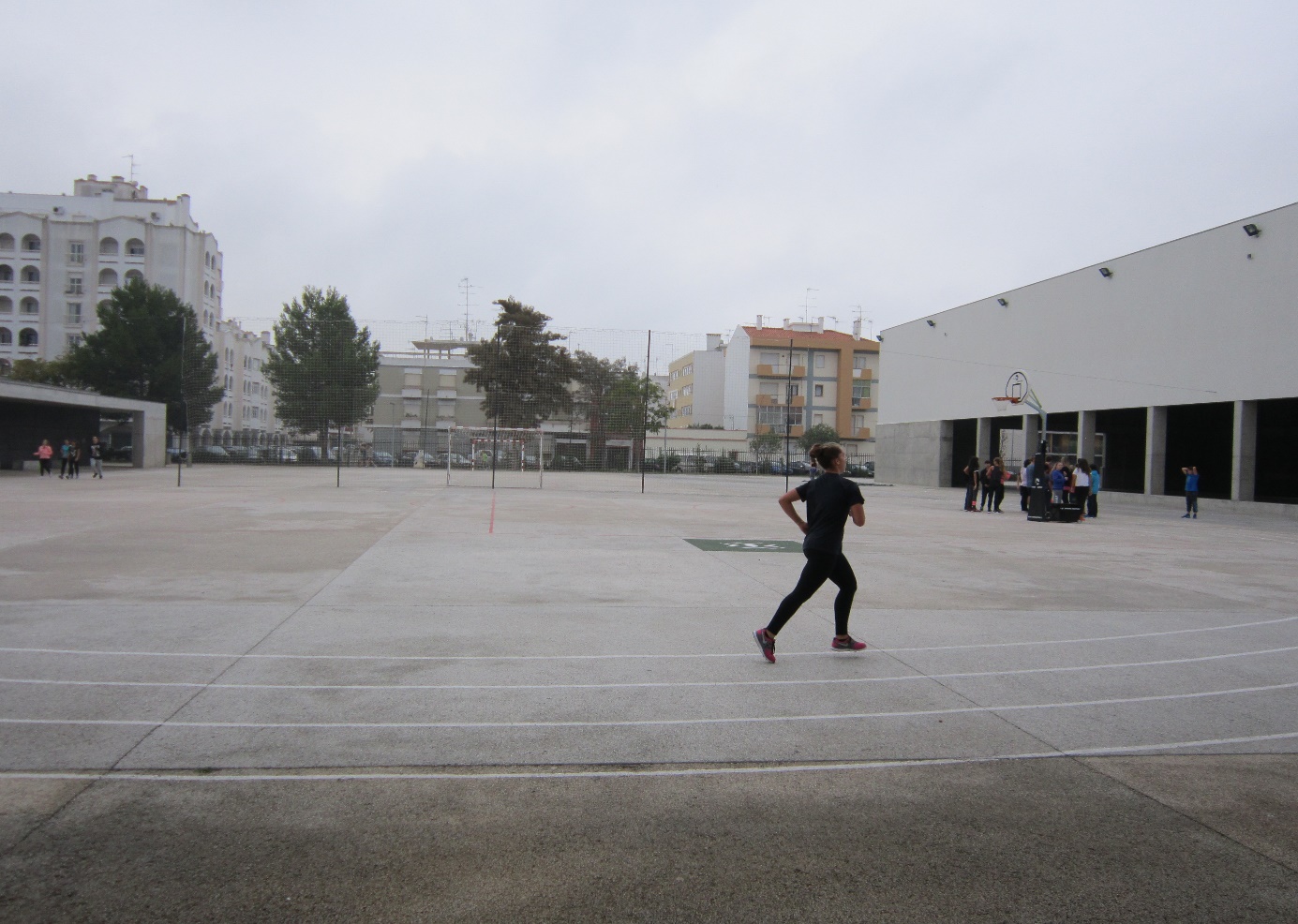 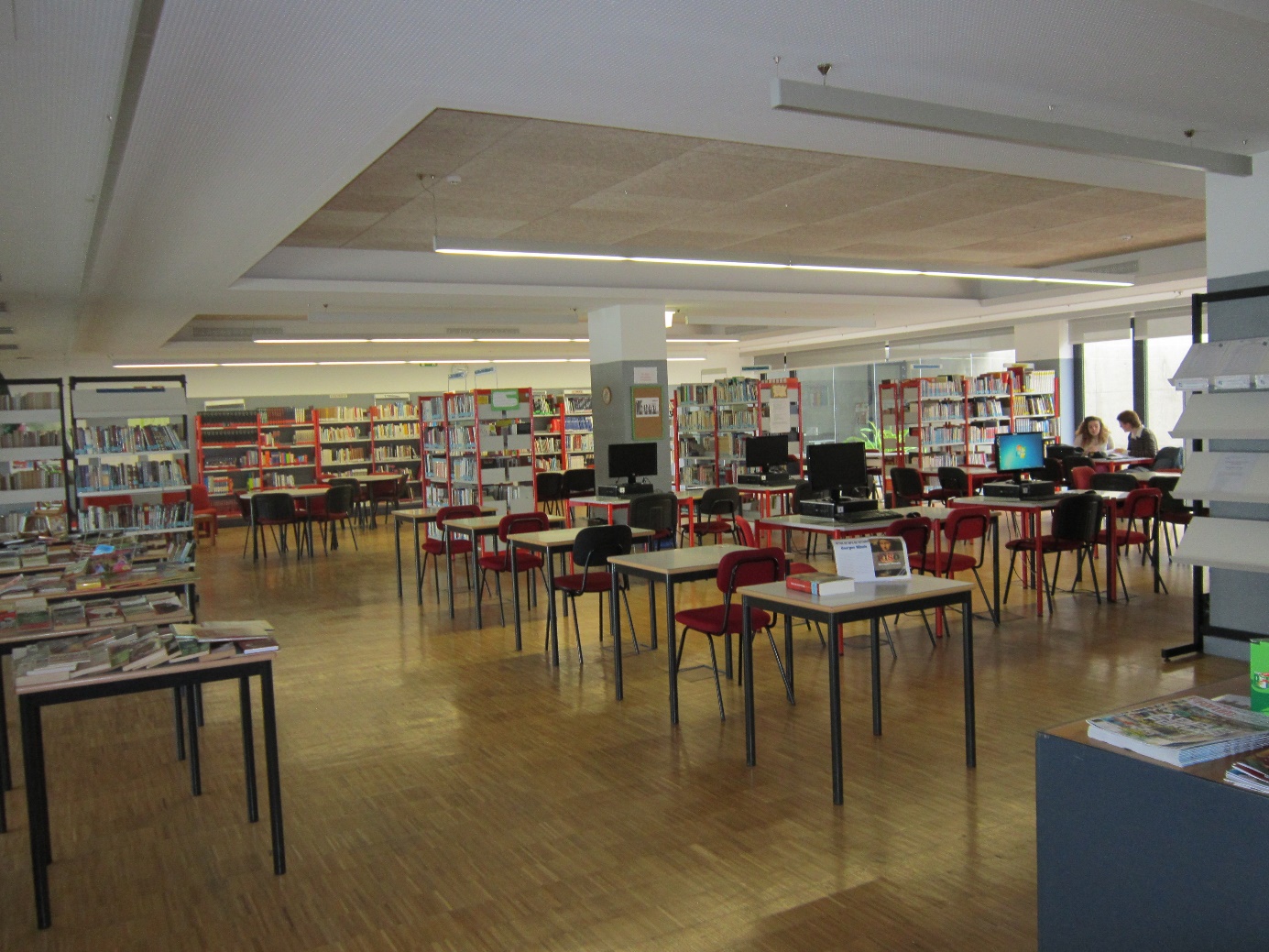 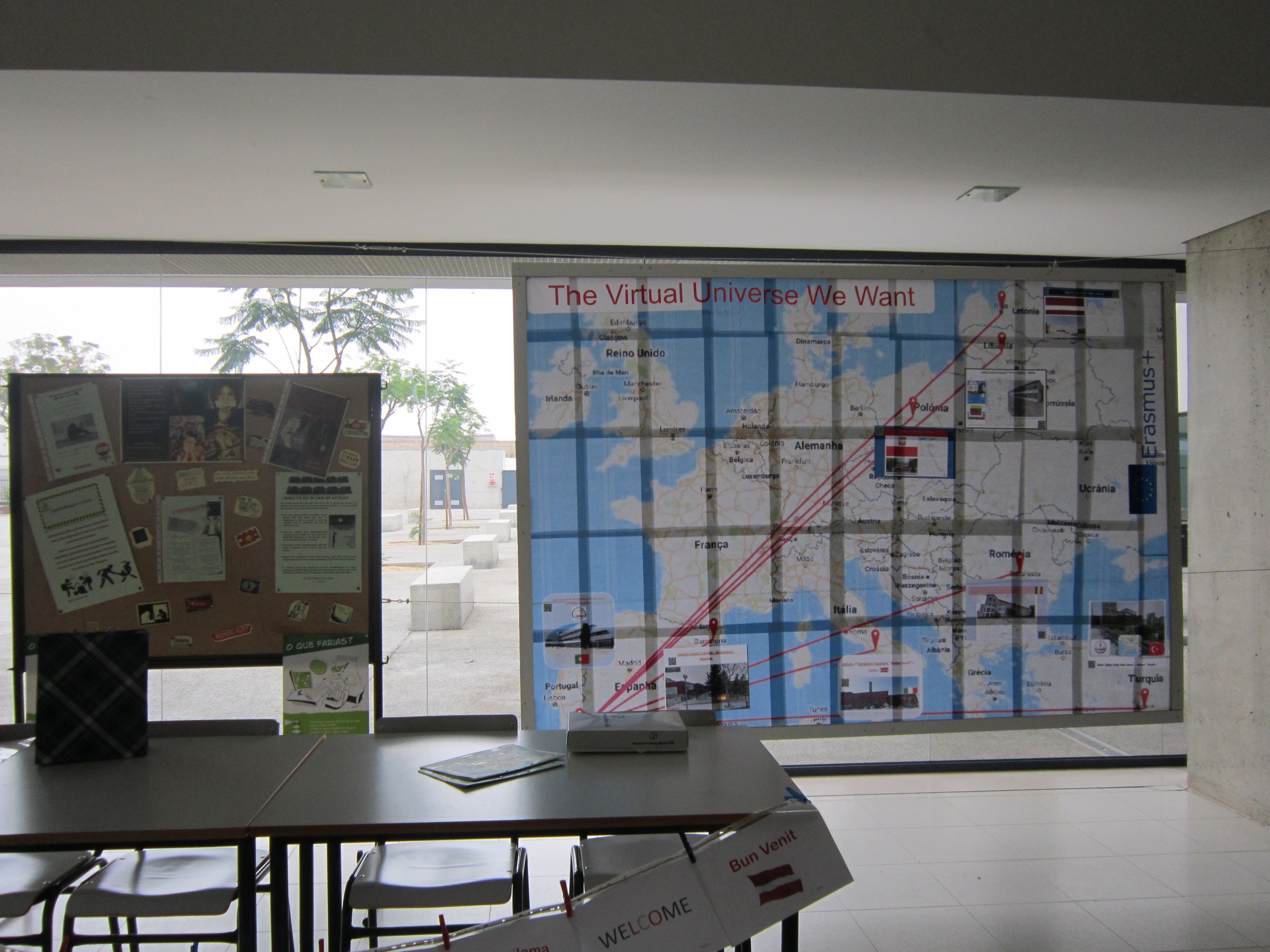 TEACHERS ARE WORKING
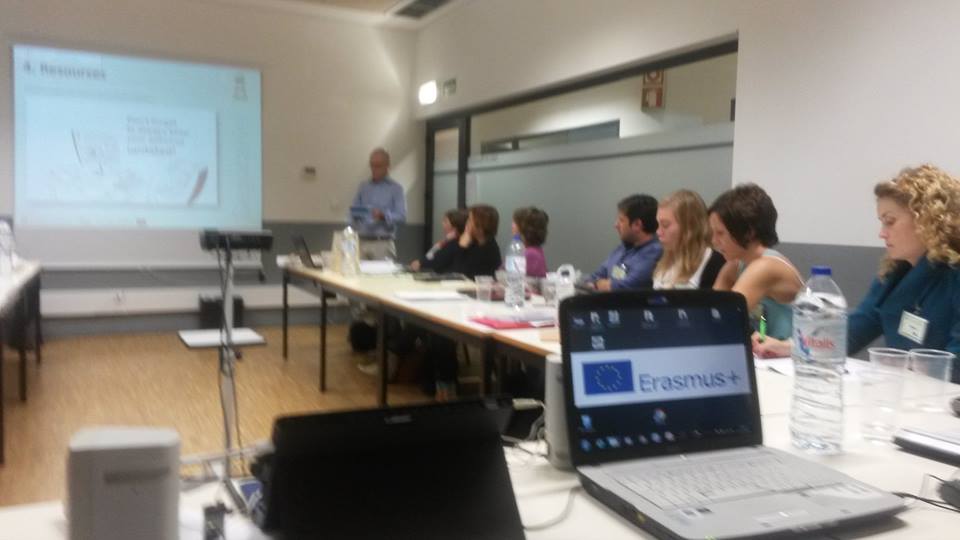 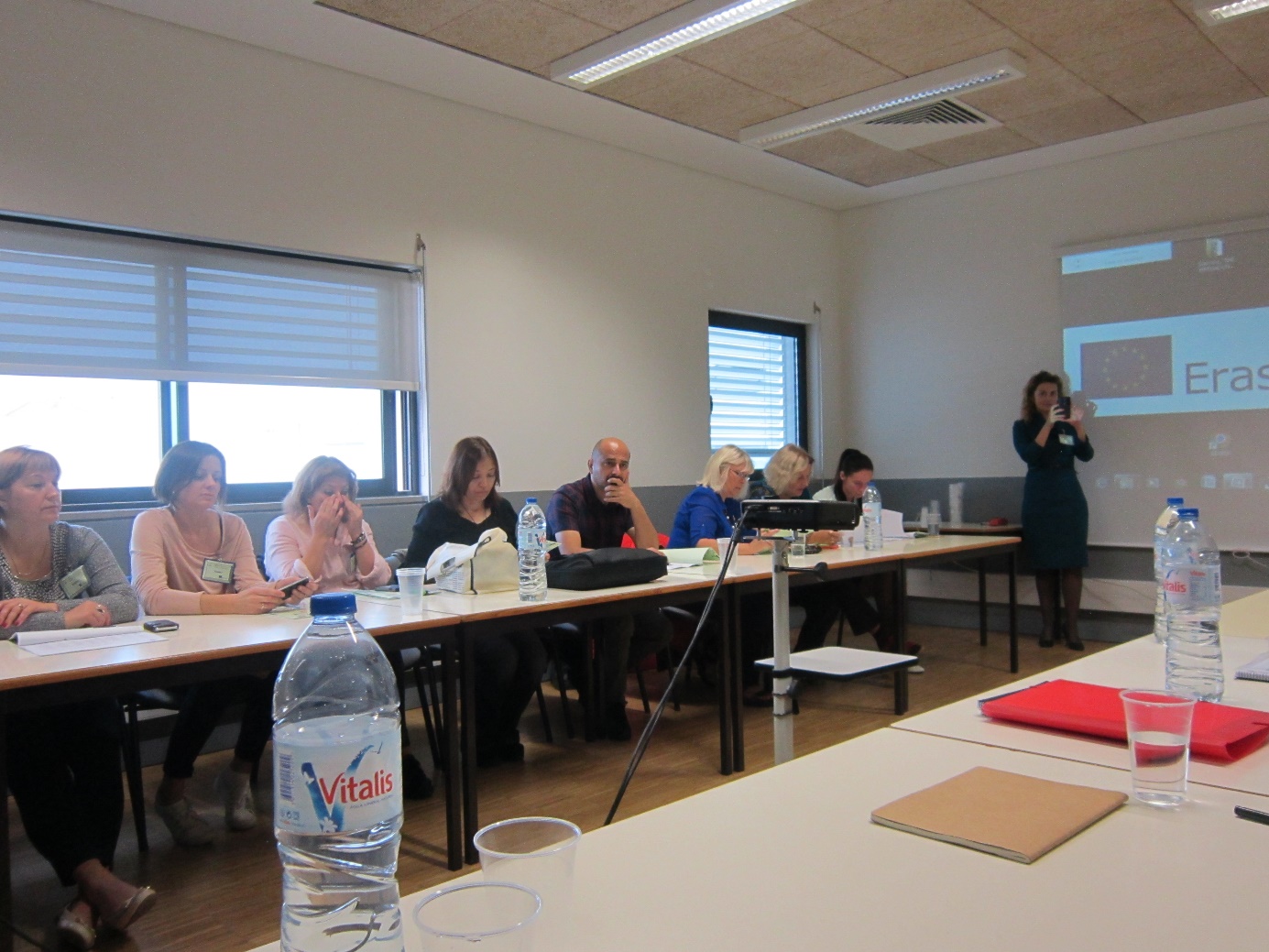 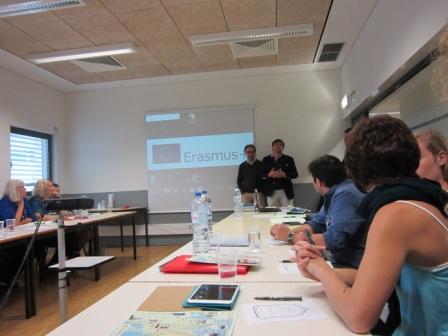 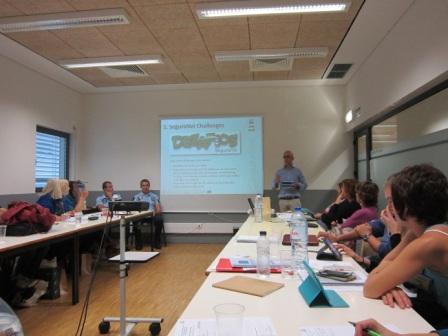 MEMORIES
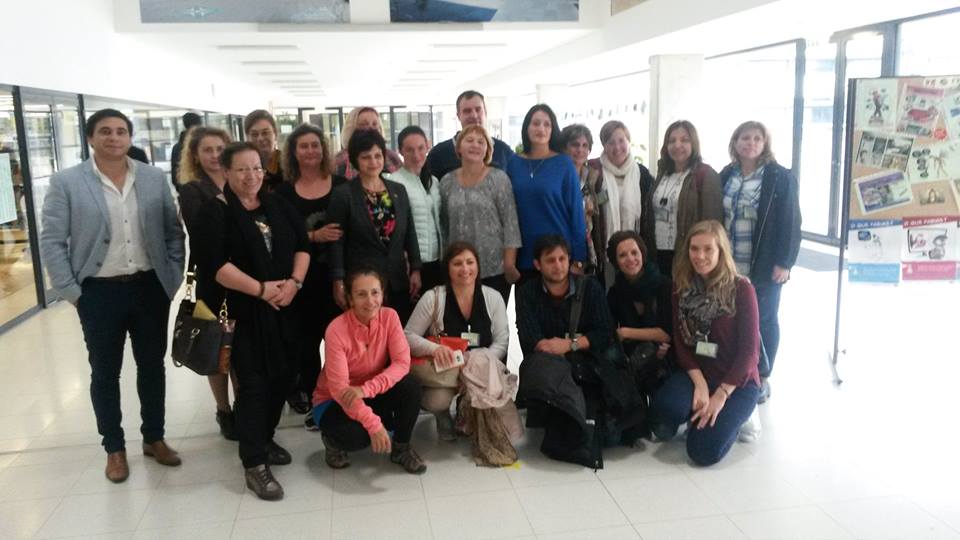 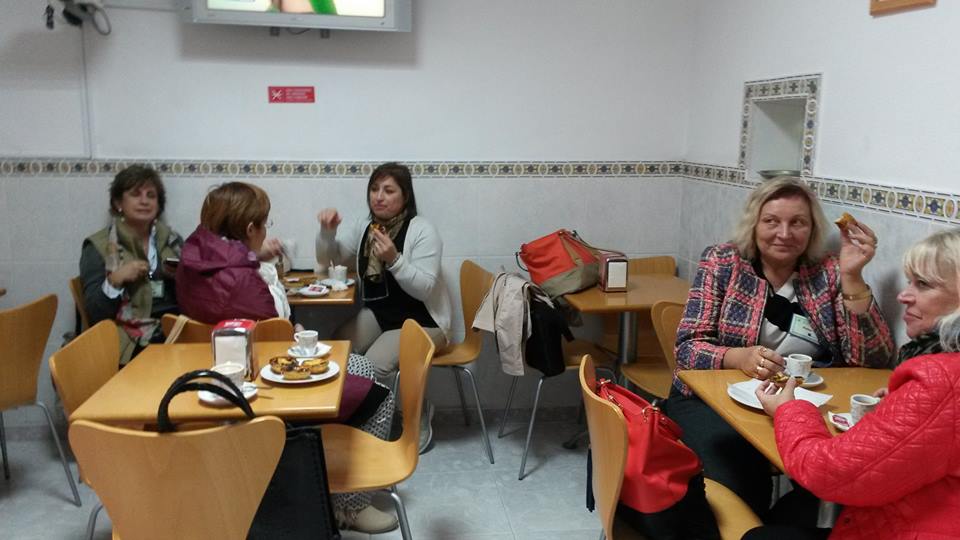 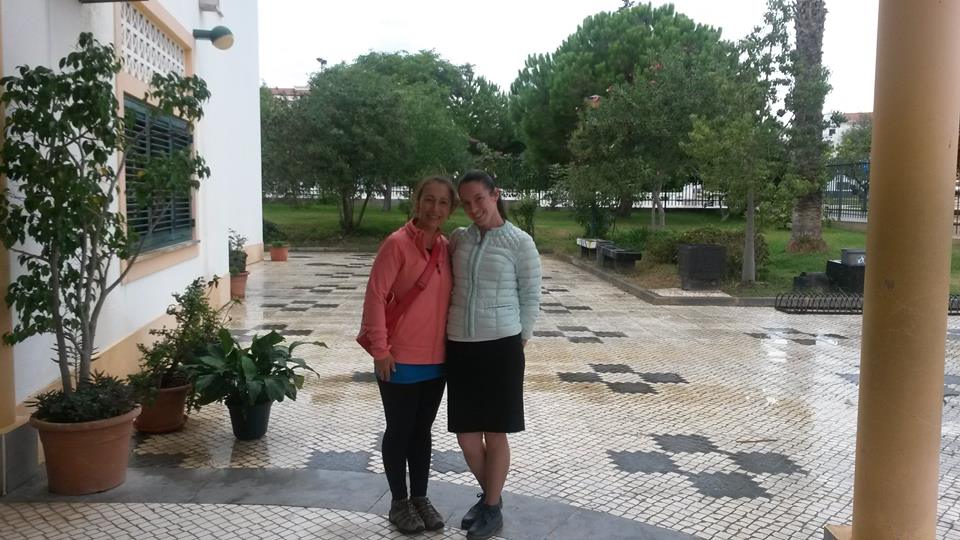 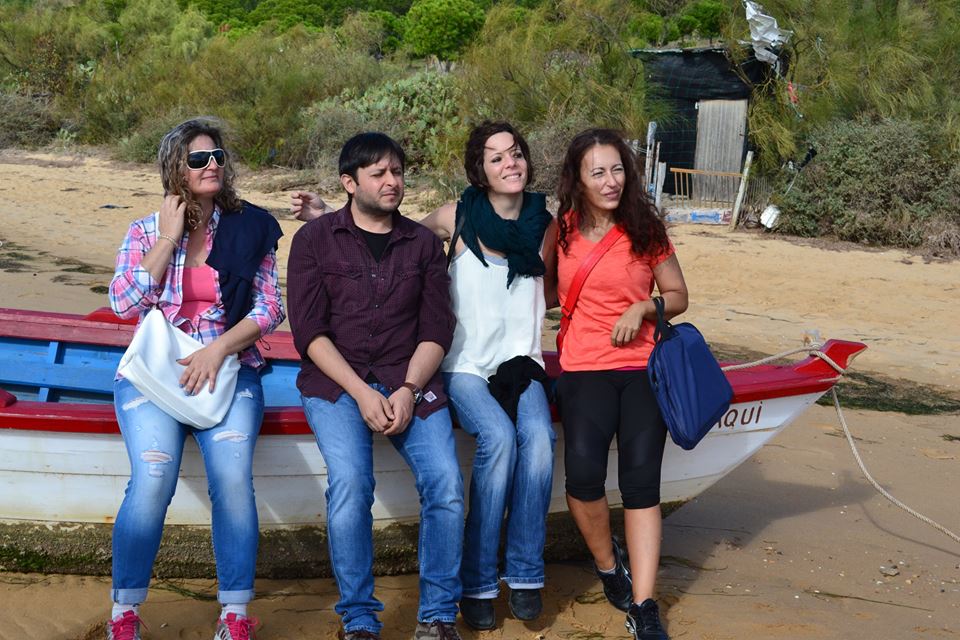 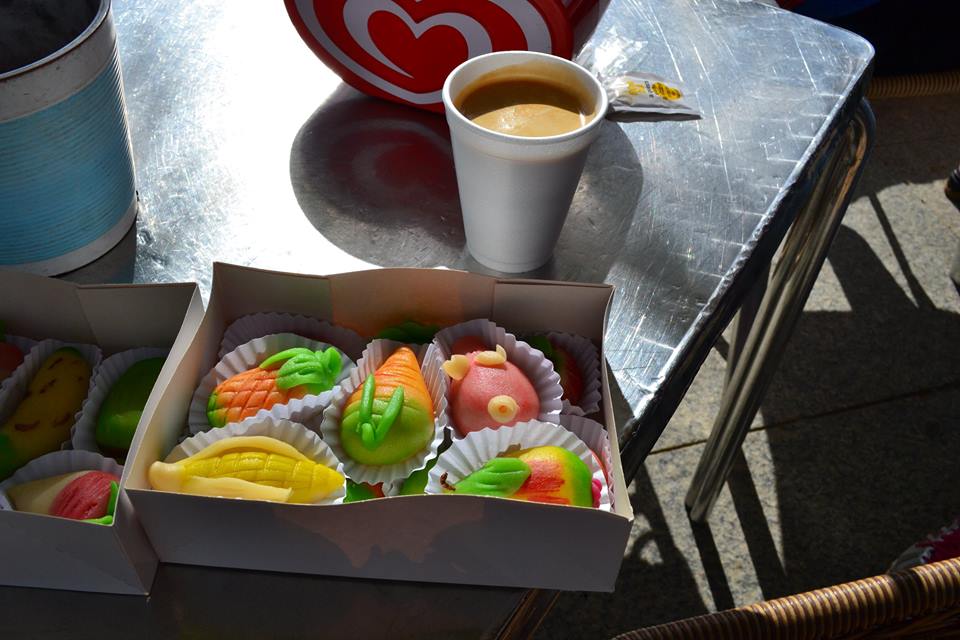 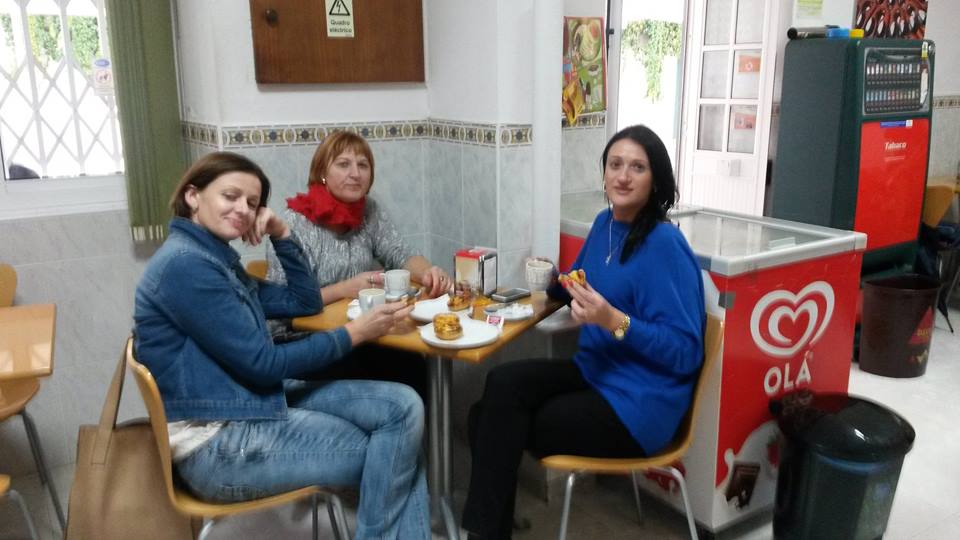 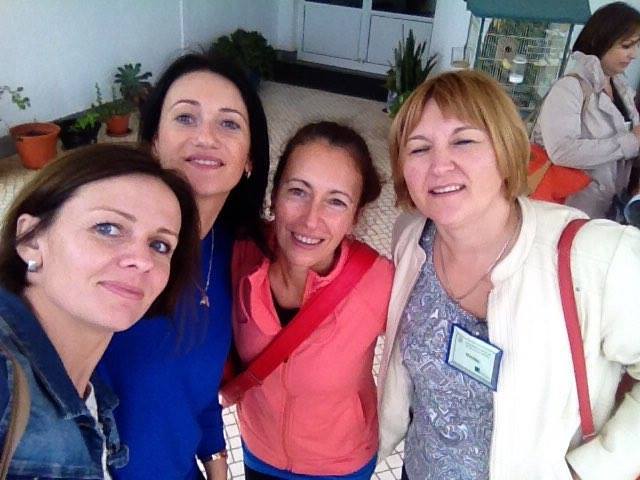 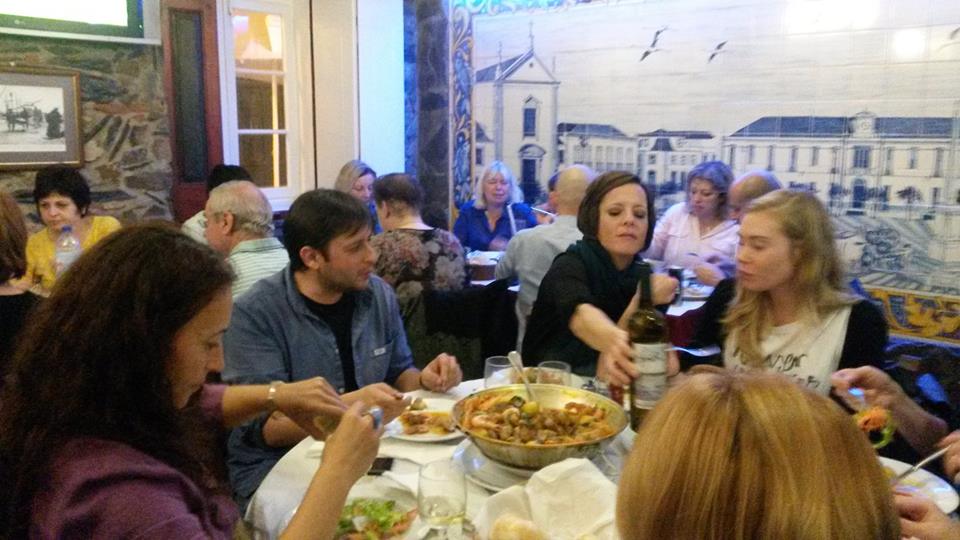 UNFORGETTABLE…
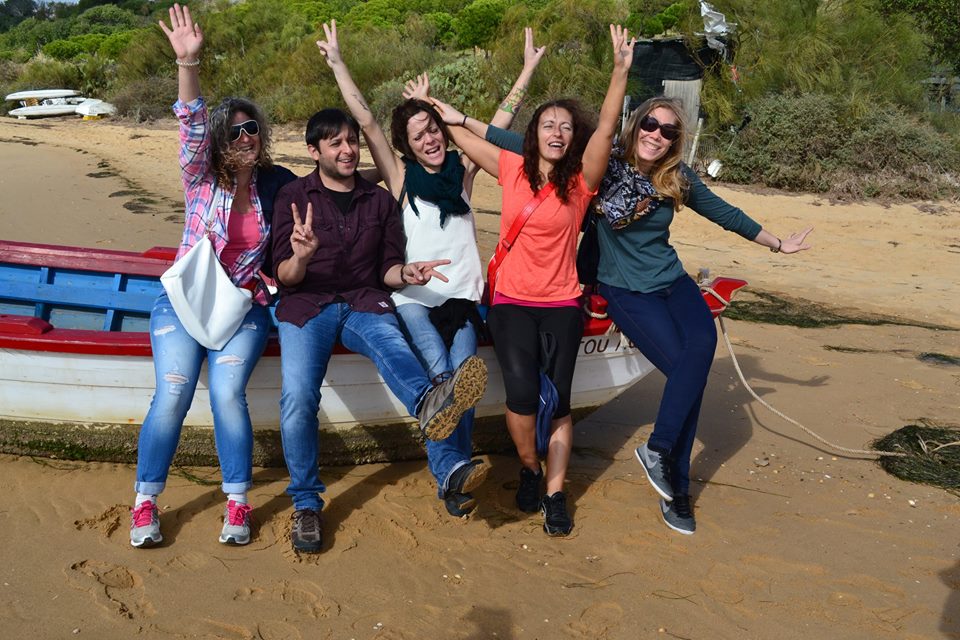 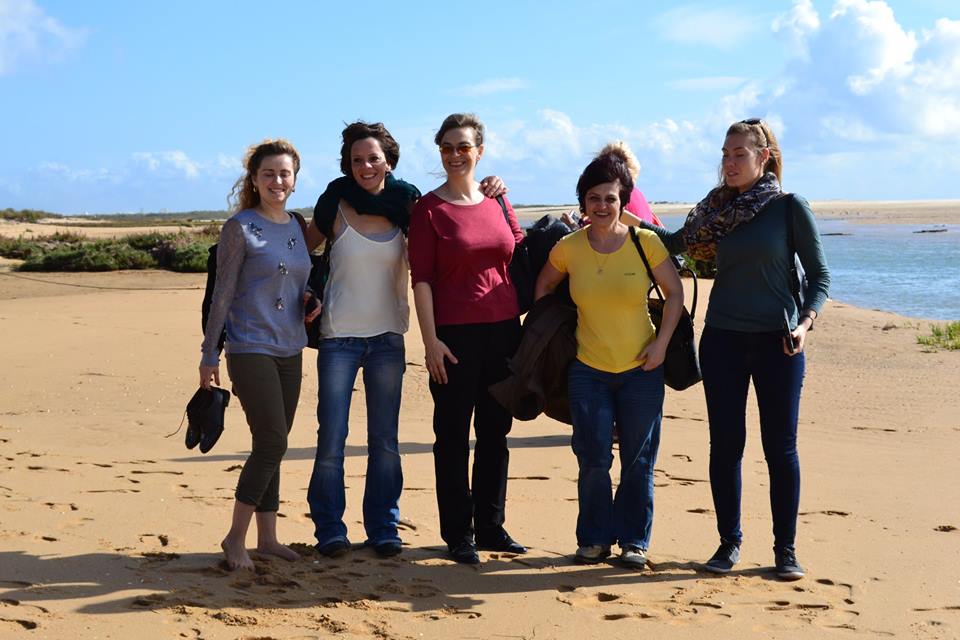 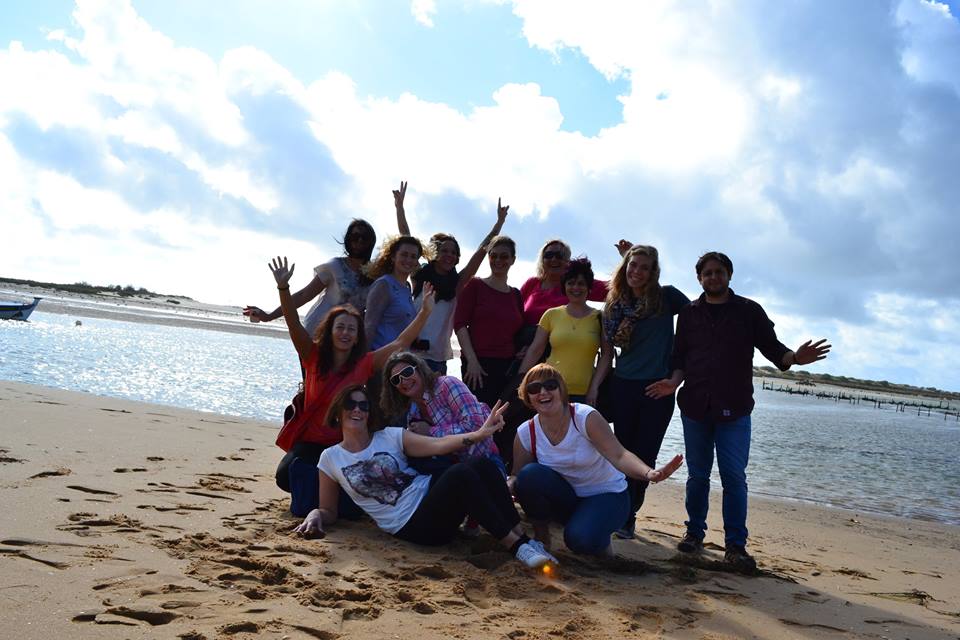 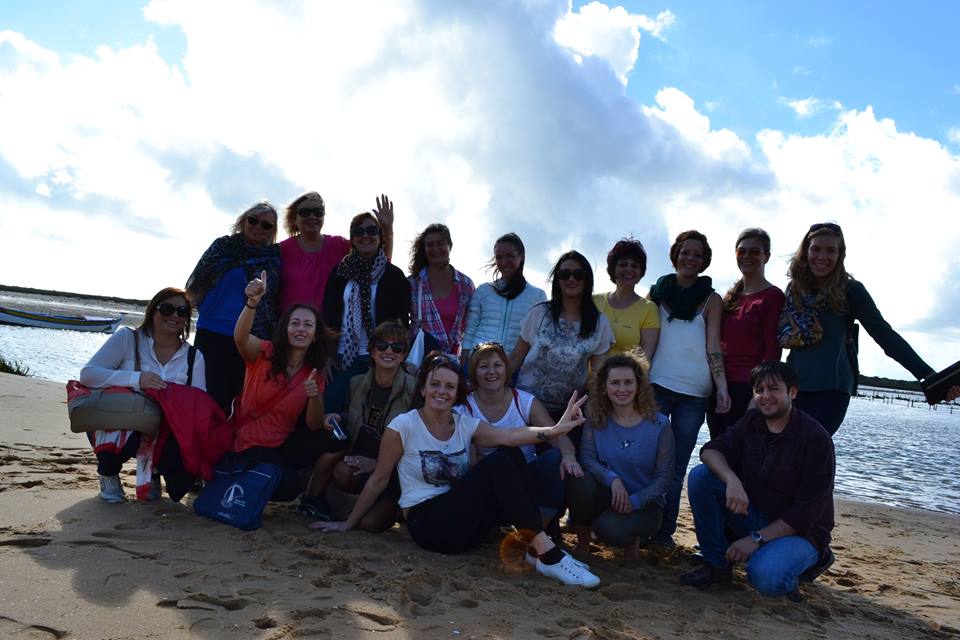 THANK YOU,
    CARMEN, 
        FOR 
BRINGING US
  TOGETHER!
THANK YOU,
   CARMEN, 
        FOR 
        THIS    
   PROJECT!